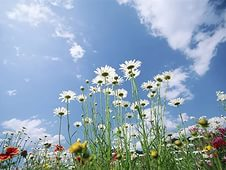 Отражение национального характера в художественной литературе (Н.С. Лесков «Левша», 
И. А. Бунин «Лапти», М. Е. Салтыков –Щедрин «Повесть о том, как один мужик двух генералов 
прокормил»). Значение изучаемого материала для формирования личностного идеала.
ПРОЕКТ
Проект выполнили: Берина Е.А., Уварова М. Э.,
                                   Духанина О. А., Голуб  В. А.
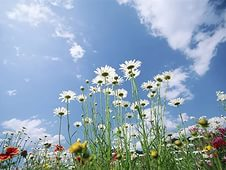 ПРОБЛЕМАТИКА ПРОЕКТА:

Какие черты национального характера отражены в русской художественной литературе?
Как влияет изучаемый материал на формирование личностного идеала?
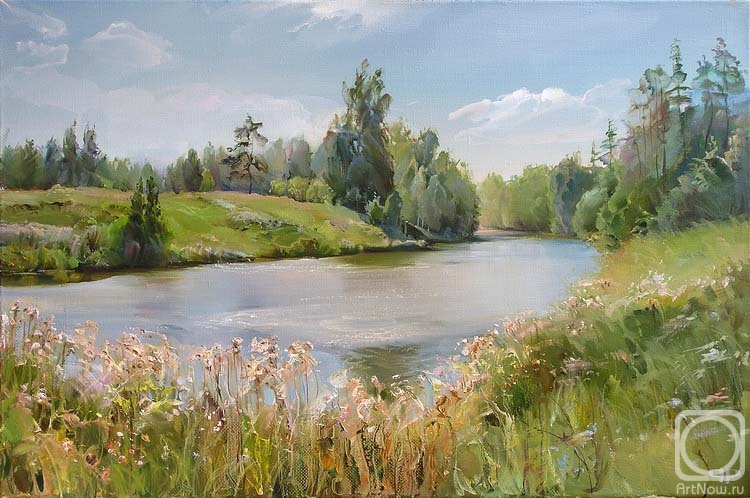 Цели проекта: 
1.Выявить характерные особенности русской нации на примере художественных
произведений для приобретения собственного опыта и применения его в жизненной
практике.
2. Стимулирование читательской активности учащихся.
3. Формирование навыка публичных выступлений.
4. Умение отбирать и систематизировать материал.
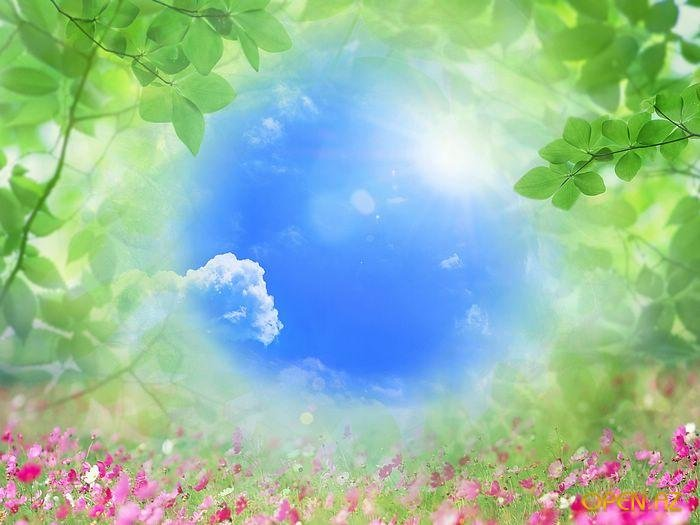 Пошаговая разработка проекта предполагает следующие виды деятельности учащихся:
Написать краткие биографические справки о писателях.
2)   Прочитать произведения.
3)   Подготовить иллюстрации.
4)   Провести опрос на тему: «Какие черты характера присущи русскому человеку?»
5)   Работа со словарем.
6)   Продумать вопросы по произведениям на тему: «Какие четы русского национального характера подчеркивает и описывает автор в героях?» Провести сравнительный анализ.
Подобрать пословицы о русском характере. Провести анализ пословиц о русском человеке.
Подготовить иллюстрации русской национальной одежды.
9)   Составить синквейн.
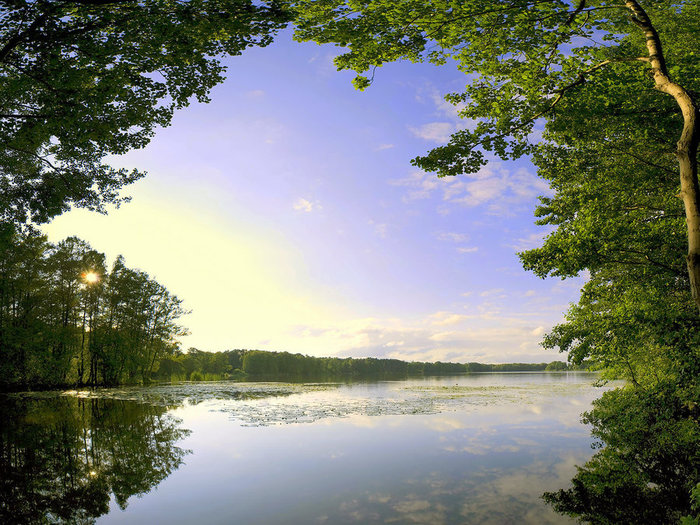 Сегодня на уроке
Я узнал…
Я понял…
Я научился…
Я затрудняюсь…
Мне не удалось…
Мне понравилось…
Мне не понравилось…